Использование художественной литературы, как средство 
воспитания культуры поведения у детей старшего дошкольного возраста
Цель:Выявить возможности художественной литературы, как средства
воспитания культуры поведения у детей  дошкольного возраста.
Задачи:

1.Формирование культуры общения, поведения, этических представлений
 
2. Воспитывать умение адекватно оценивать и 
выражать собственное отношение к поступкам, как к своим, так и других 
 
3. Повысить педагогическую компетентность 
родителей в воспитании детей старшего 
дошкольного возраста через художественную 
литературу
Актуальность:      Дошкольное детство - это период усвоения норм морали и социальных способов поведения. Когда ребенок начинает активную жизнь в человеческом обществе, он сталкивается с множеством проблем и трудностей. Они связаны не только с тем, что он ещё мало знает об этом мире, а должен и хочет его познать. Ему, нужно научиться жить среди себе подобных. И не только физически жить, но хорошо, комфортно чувствовать себя среди людей и развиваться, совершенствоваться. А для этого важно понять, как люди общаются друг с другом, что они ценят, что порицают, за что хвалят, а за что ругают или даже наказывают. И вот в процессе этого сложного познания сам ребёнок становится личностью, со своим мировоззрением, со своим пониманием добра и зла, со своими реакциями на поступки других и собственным поведением. Формирование основ моральных качеств человека начинается ещё в дошкольном детстве. От того, насколько успешно осуществляется этот процесс, во многом зависит дальнейшее нравственное развитие детей. Большое значение в формировании нравственных качеств имеет ознакомление дошкольников с худ. литературой. Книга вводит ребенка в сложный мир человеческих чувств, отношений, мыслей и поступков. Книга признана в конкретных образах раскрывать перед ребенком идеалы справедливости, добра, честности, мужества, сострадания.
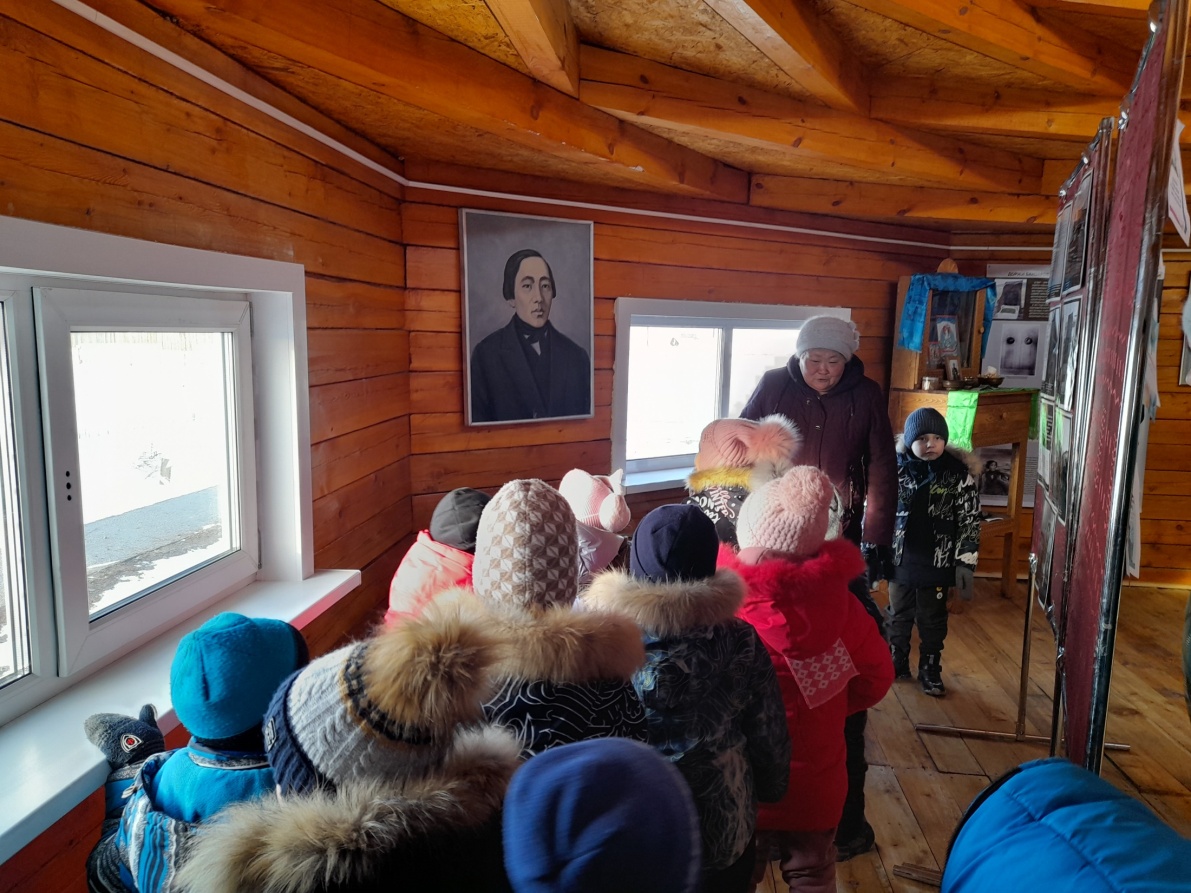 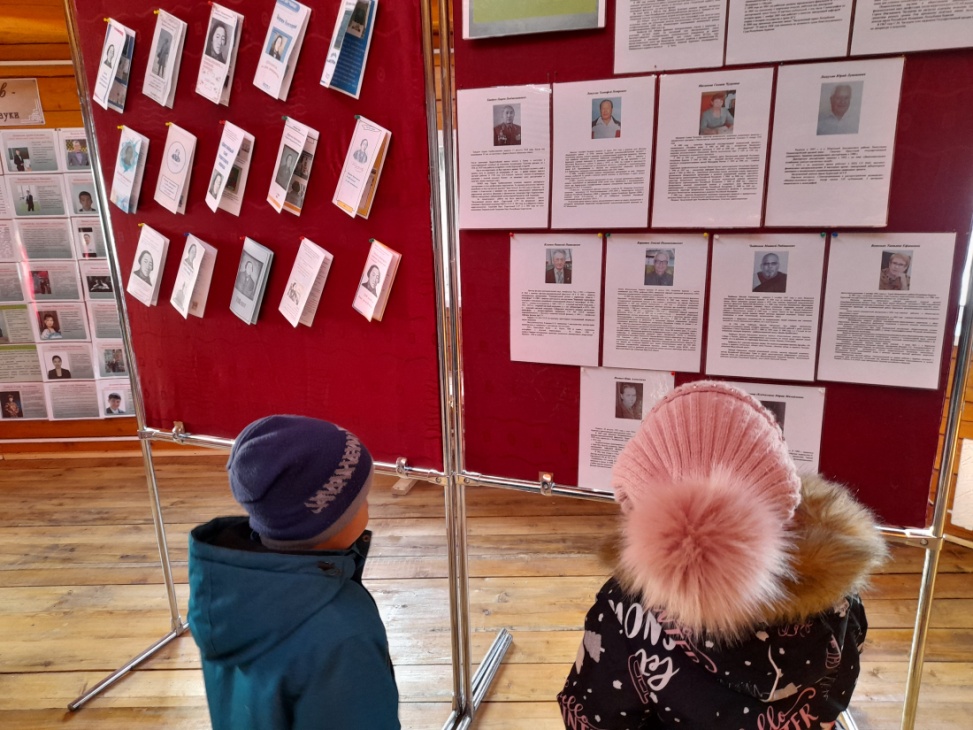 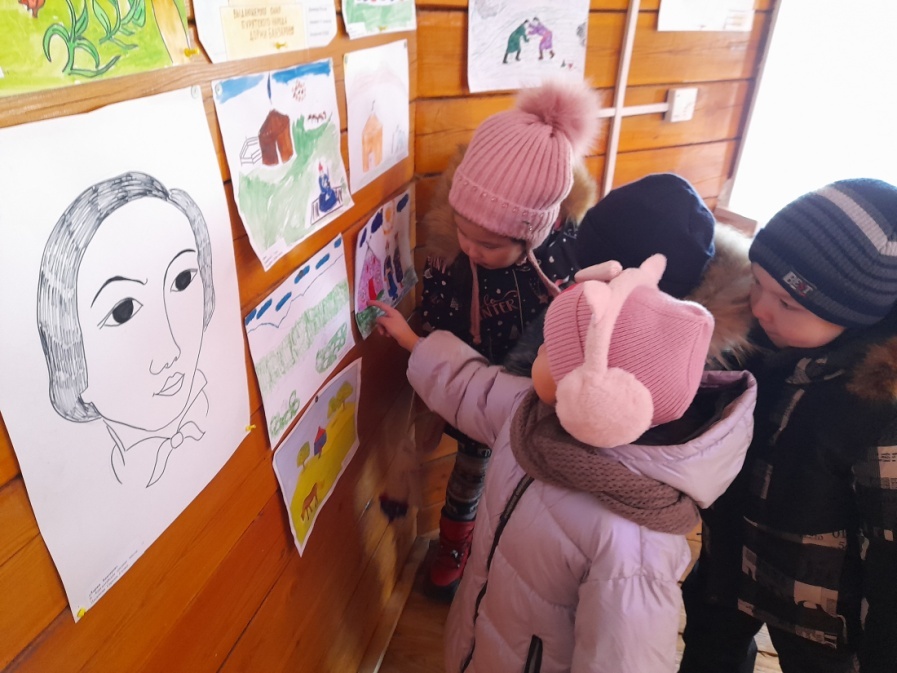 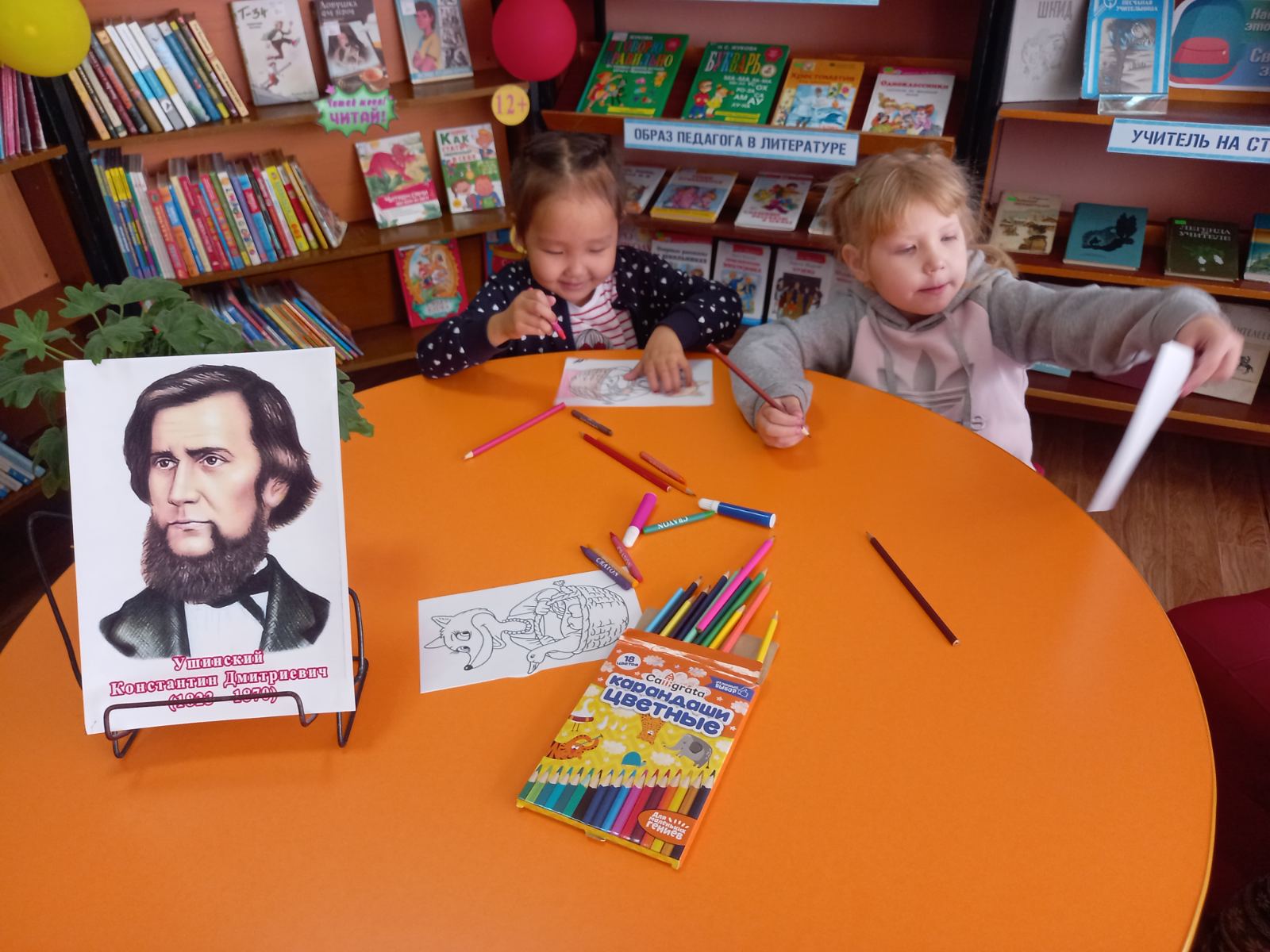 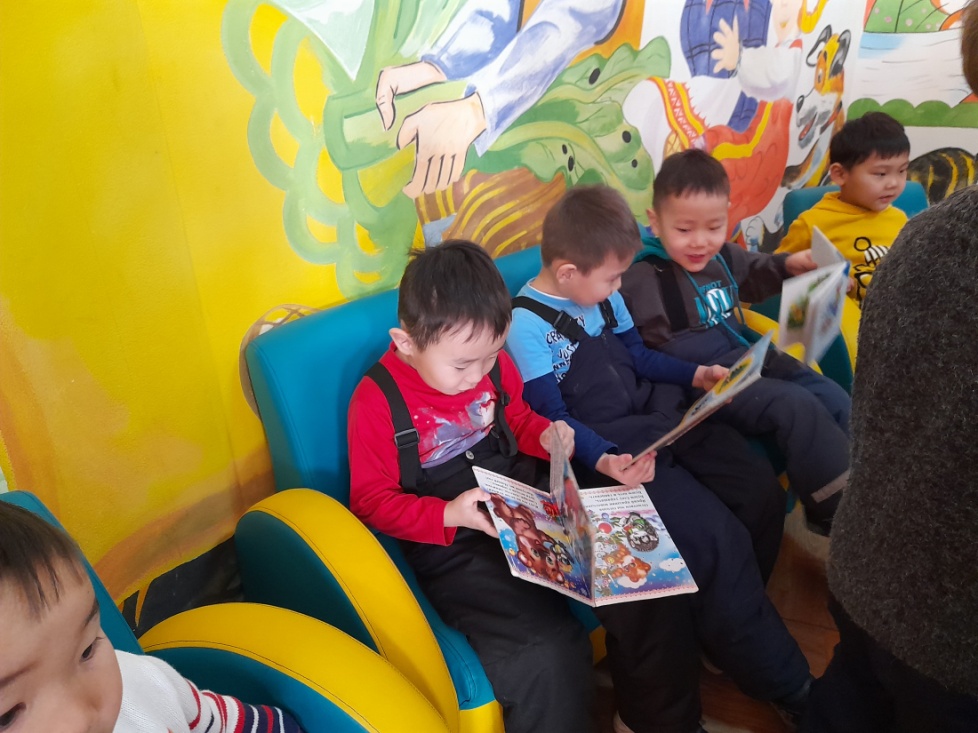 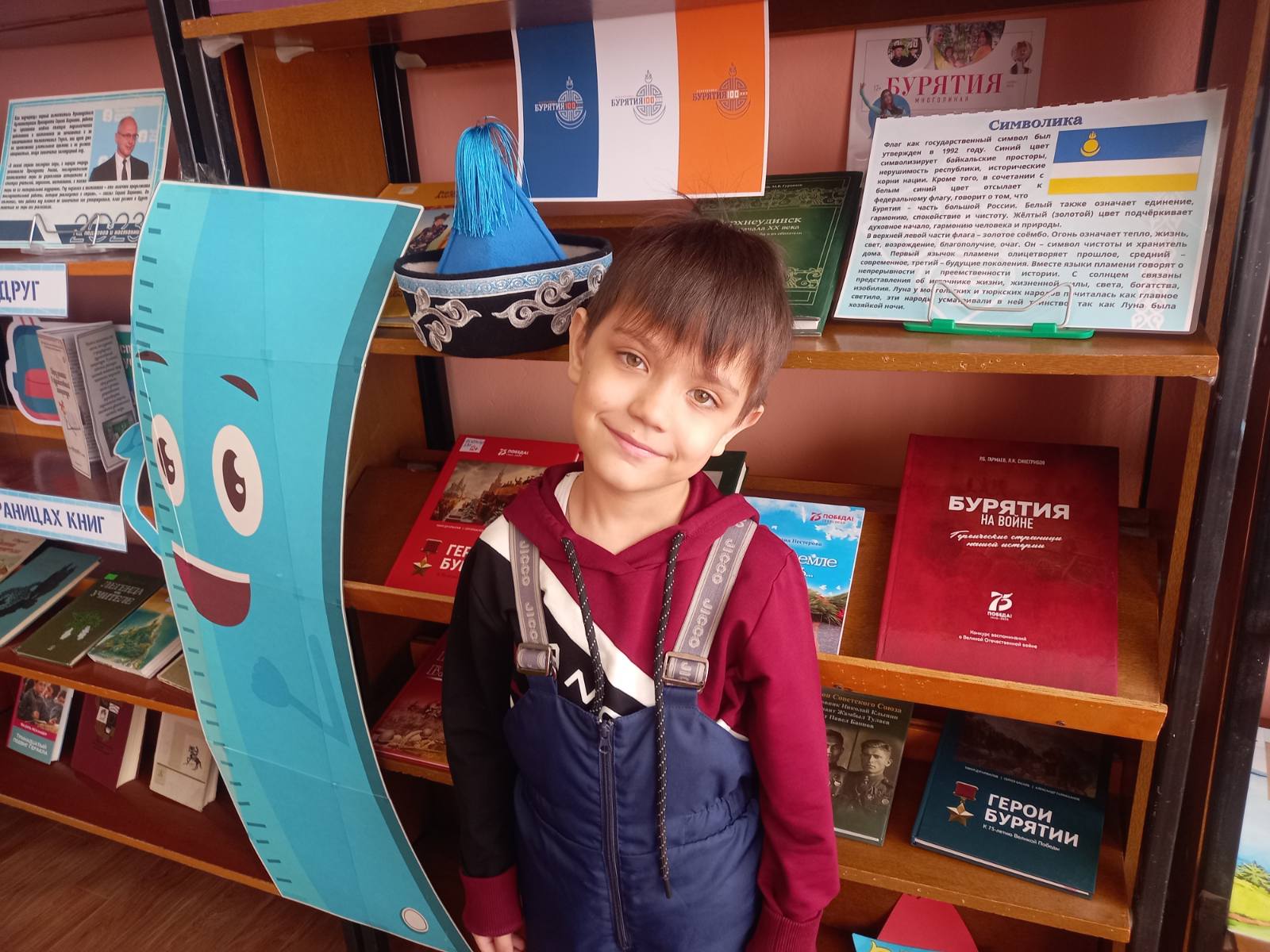 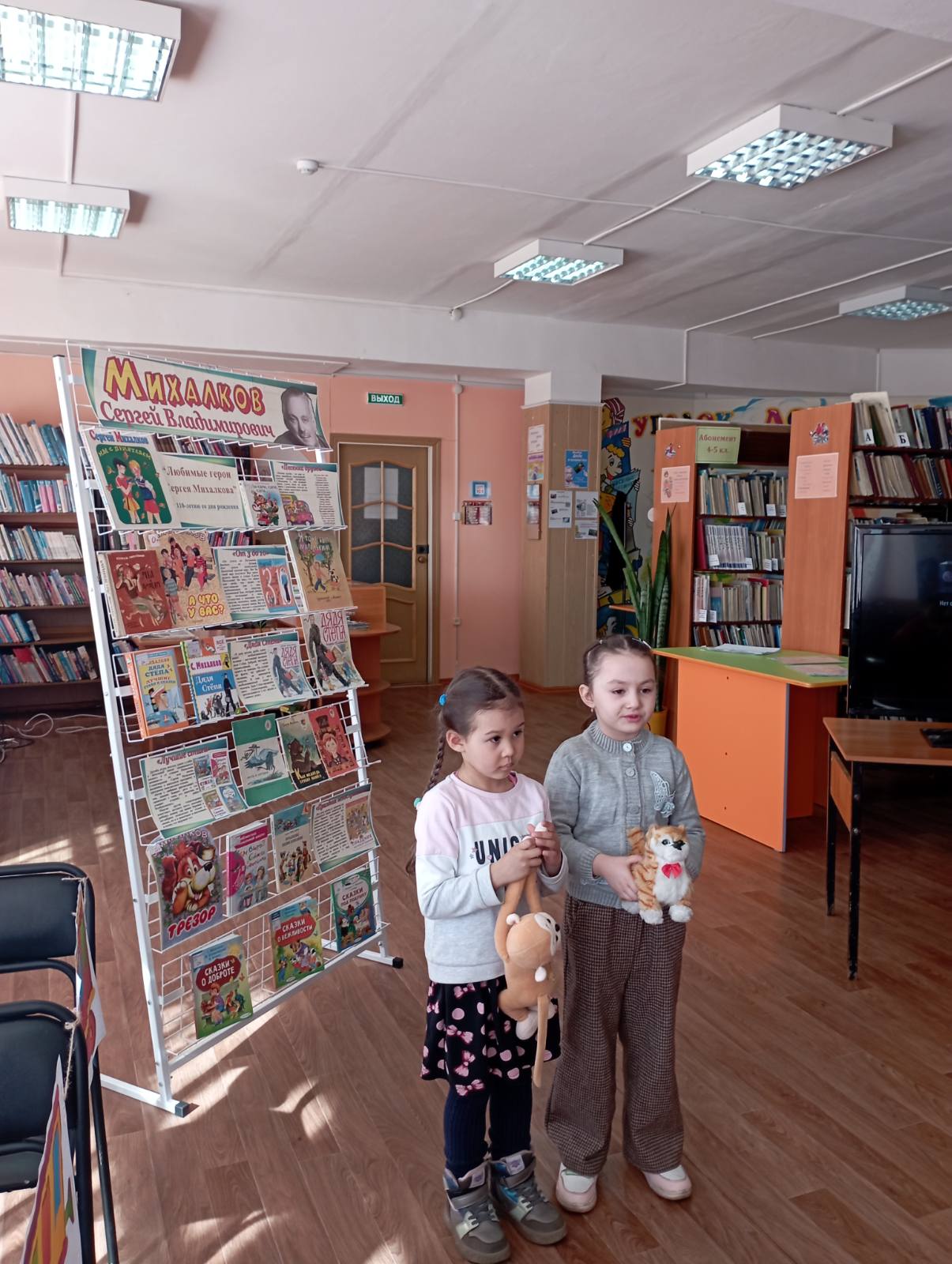 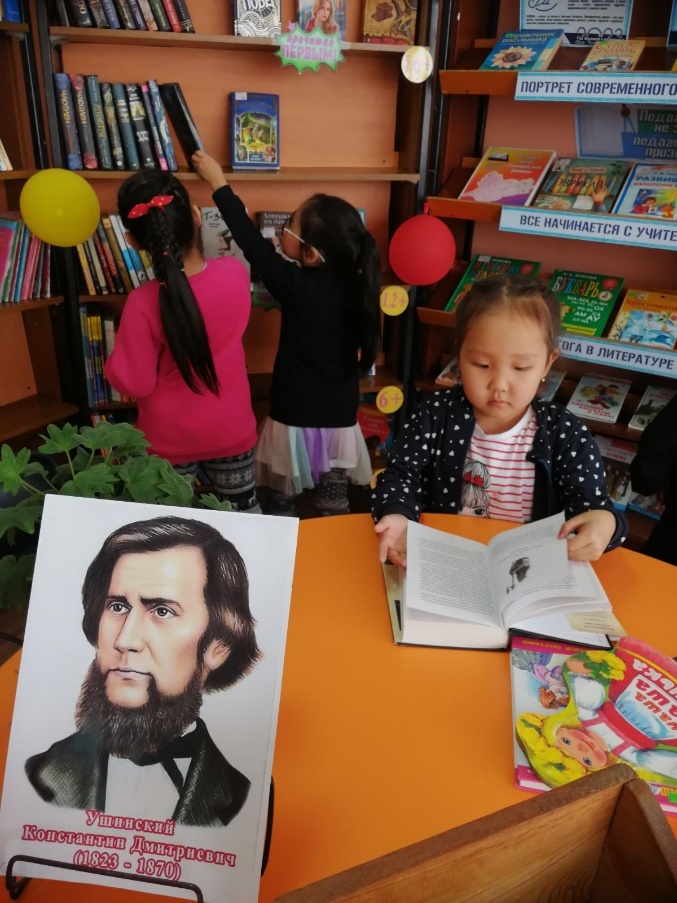 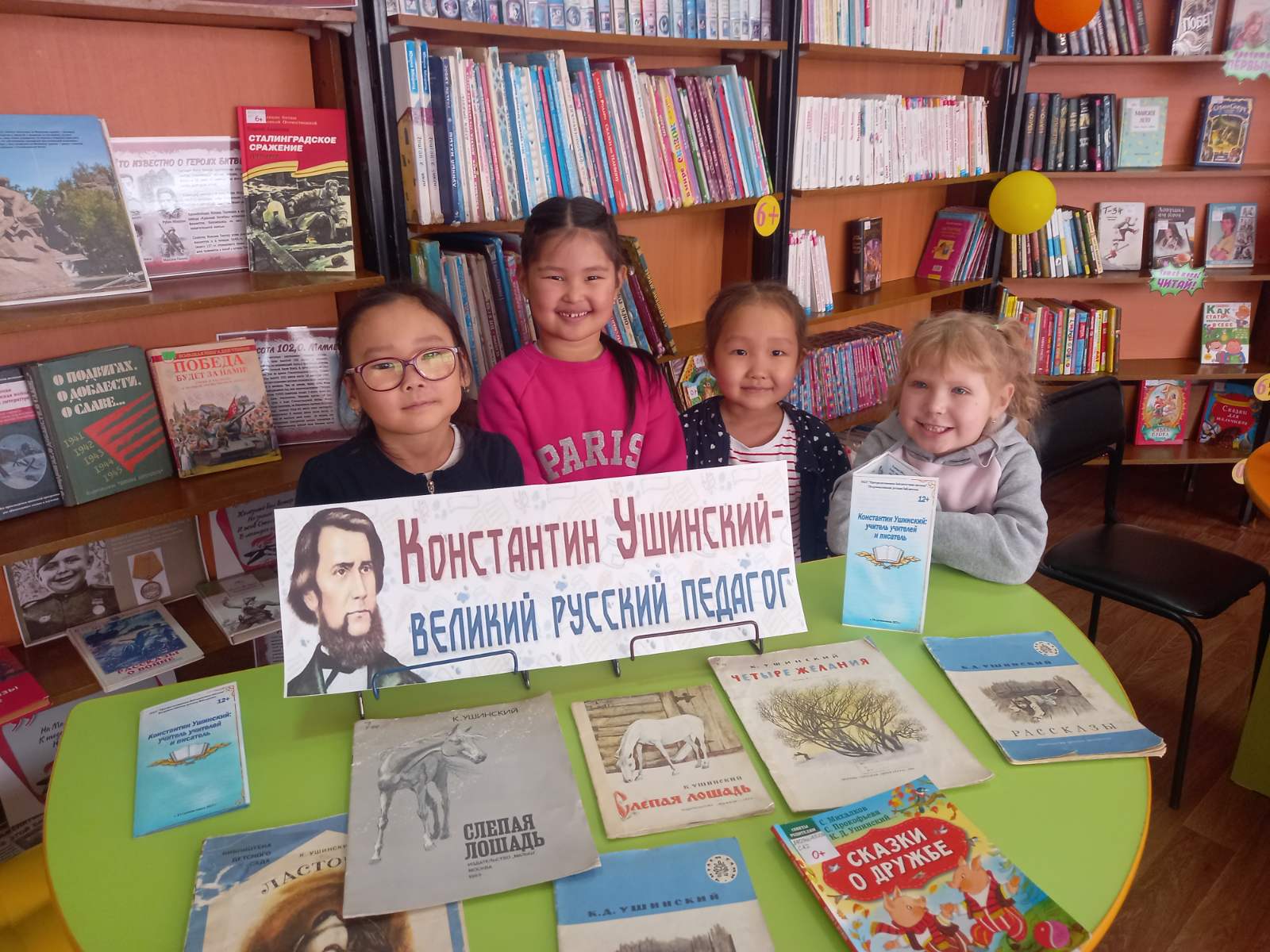 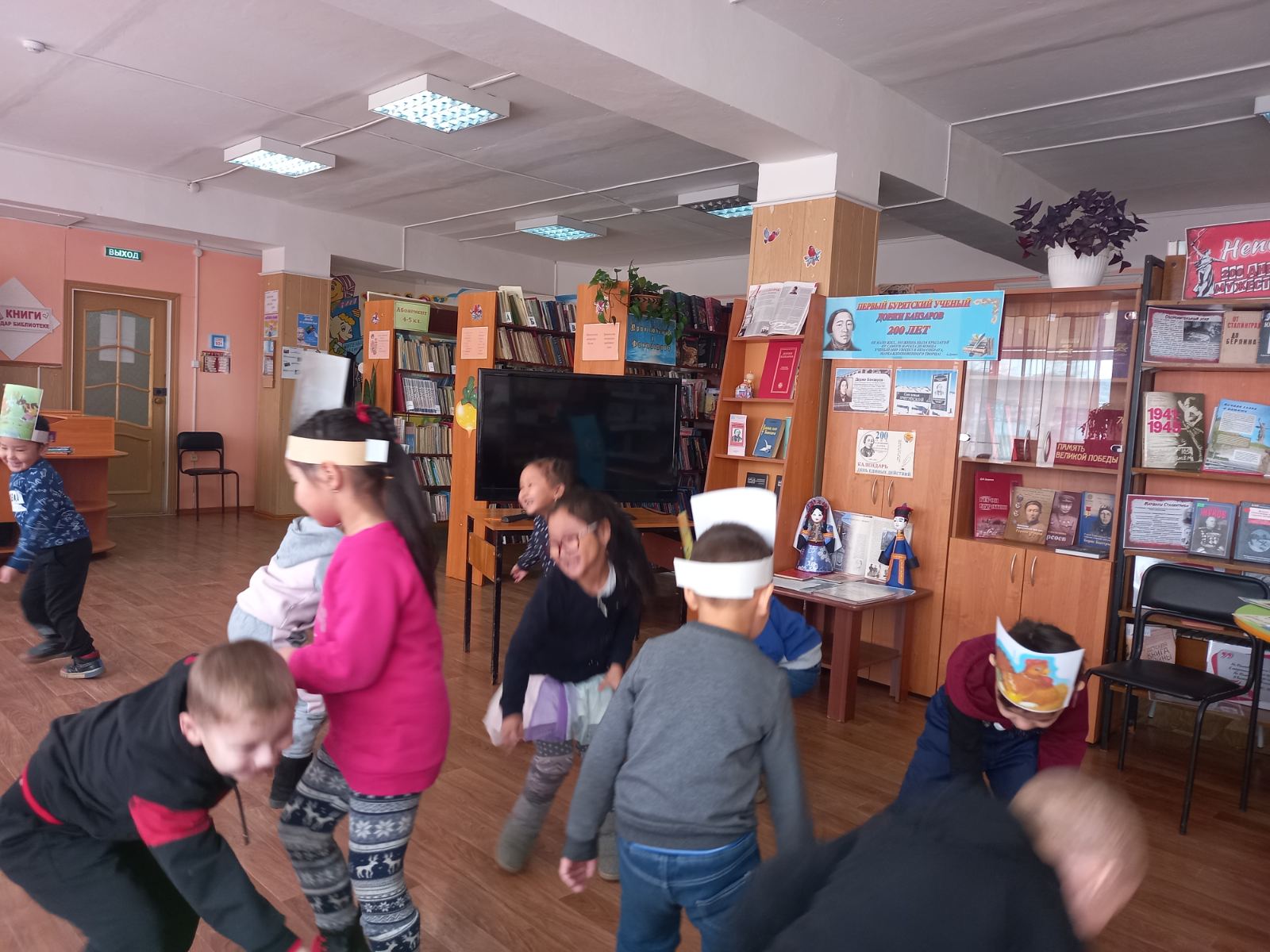 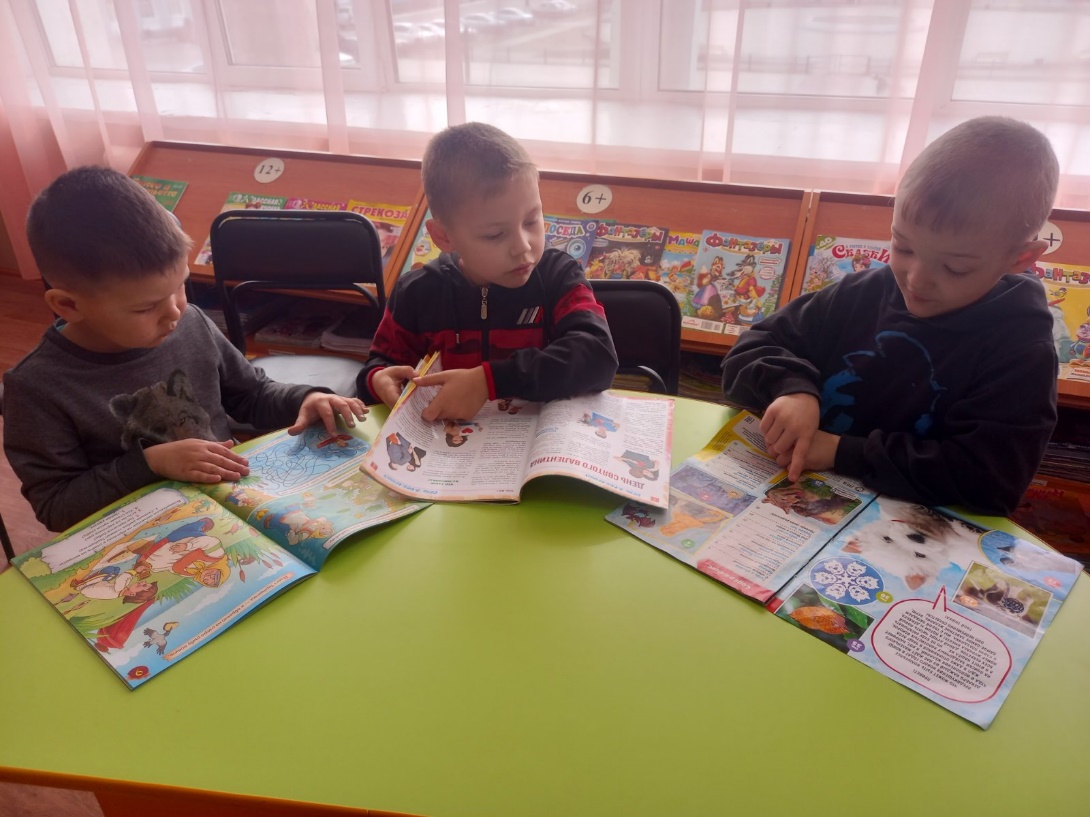 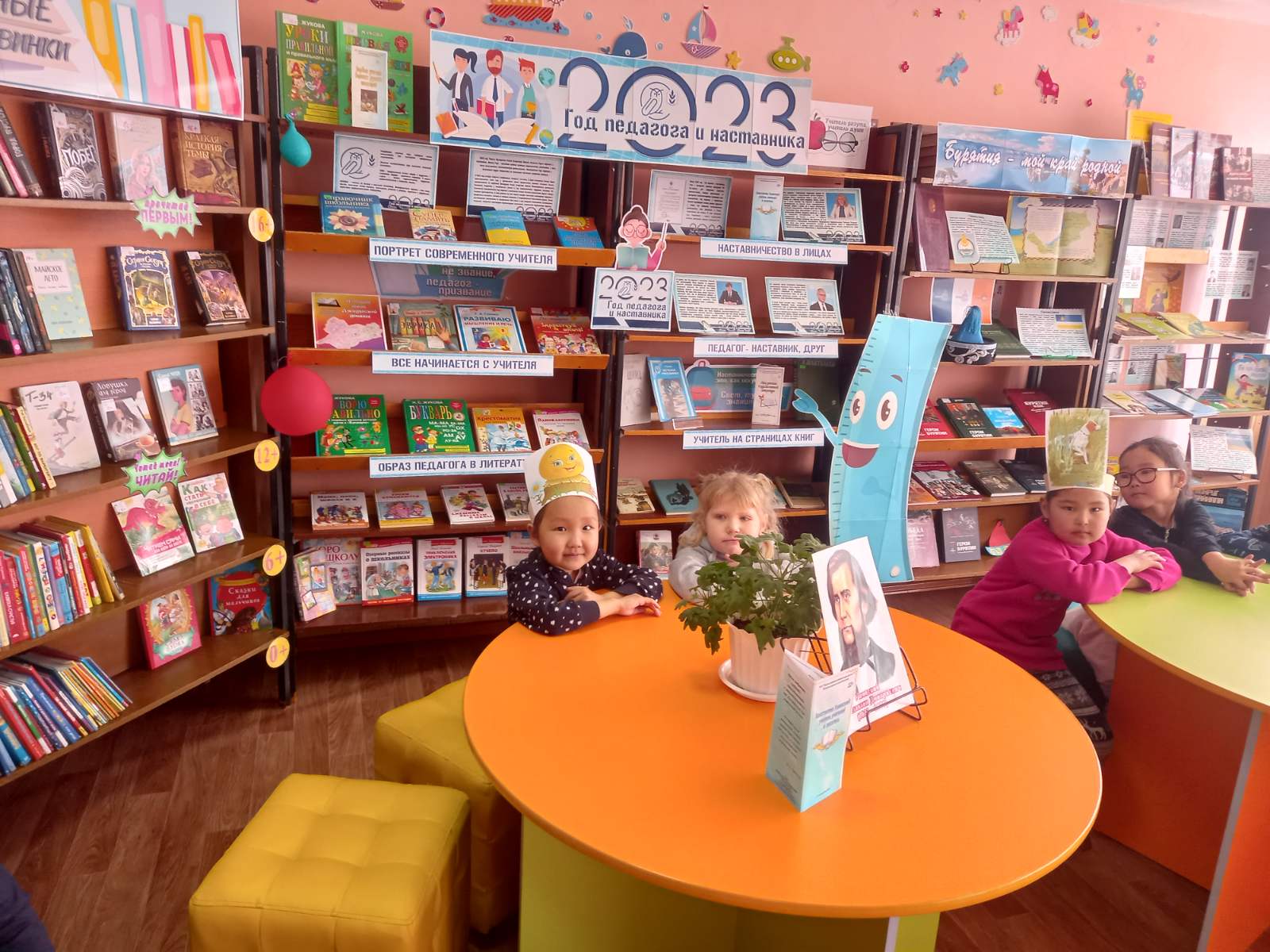 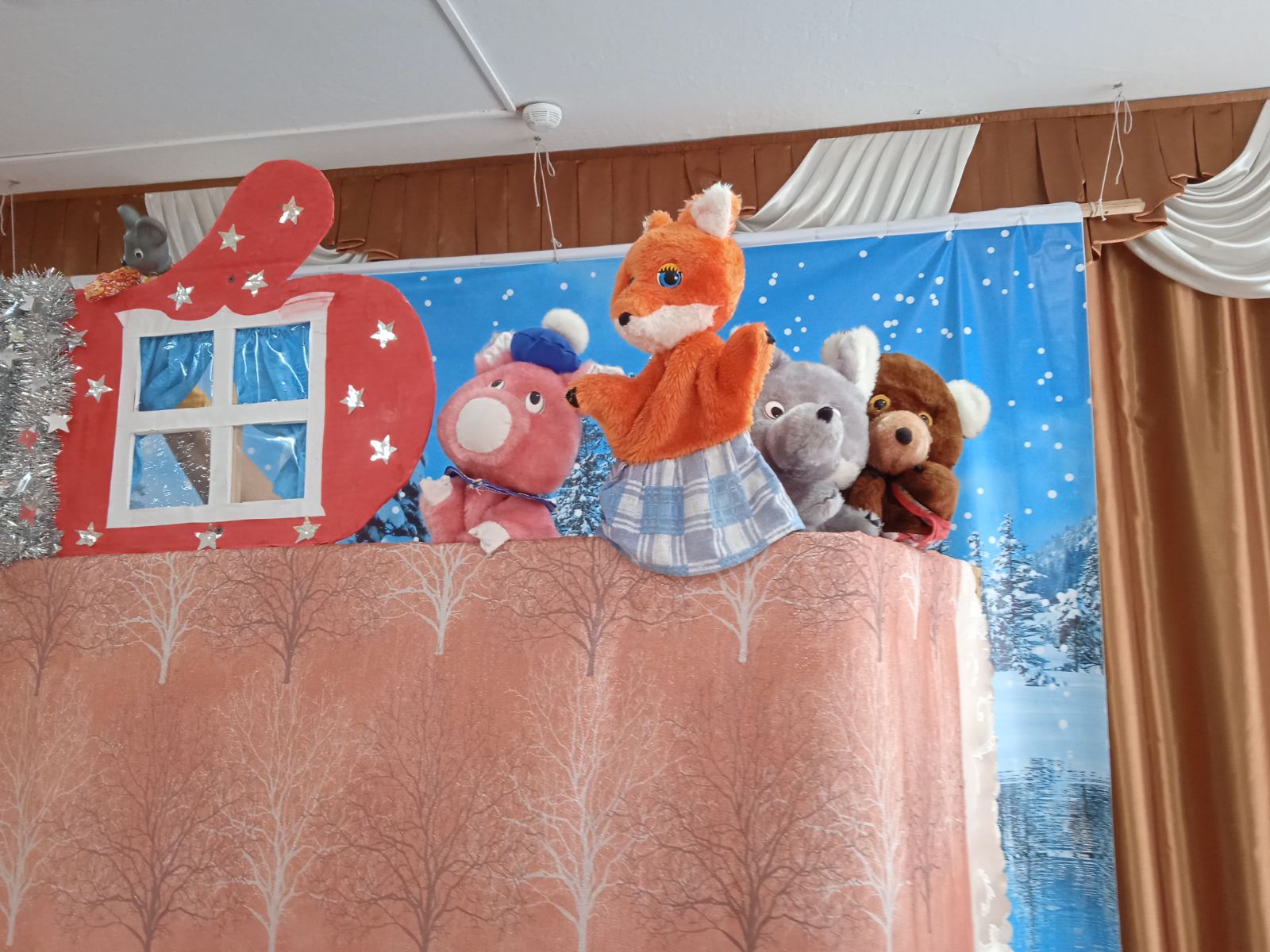 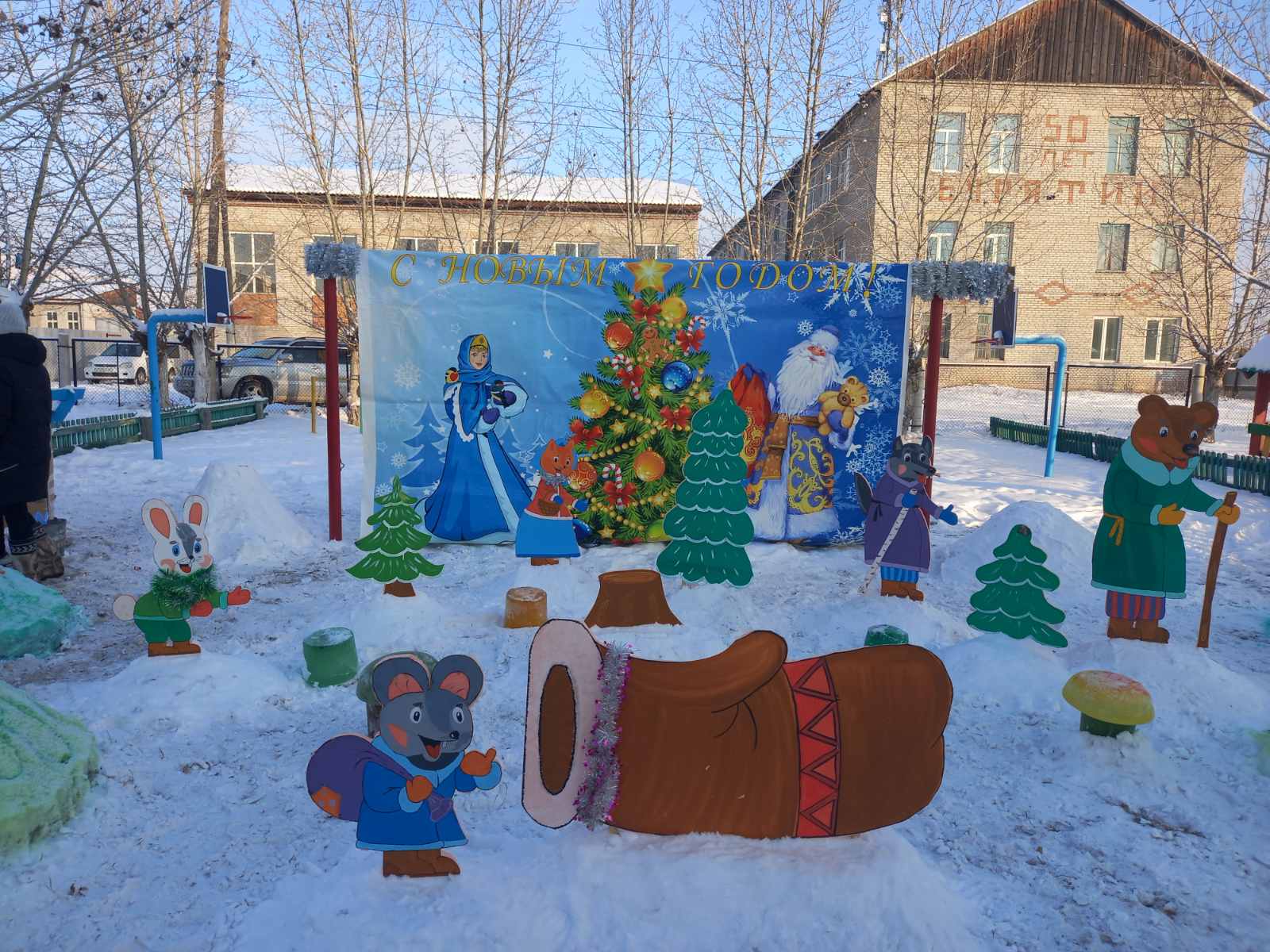 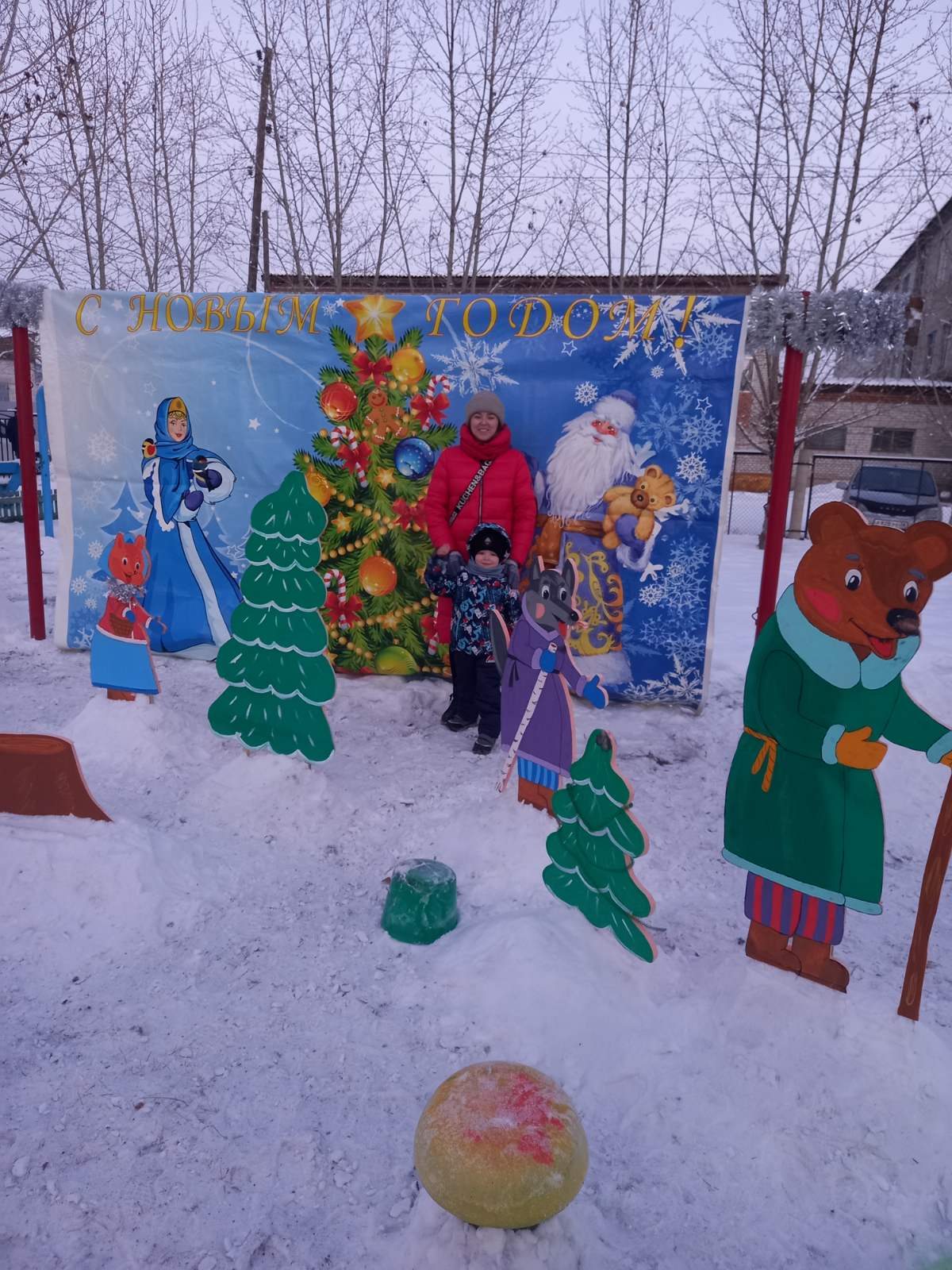 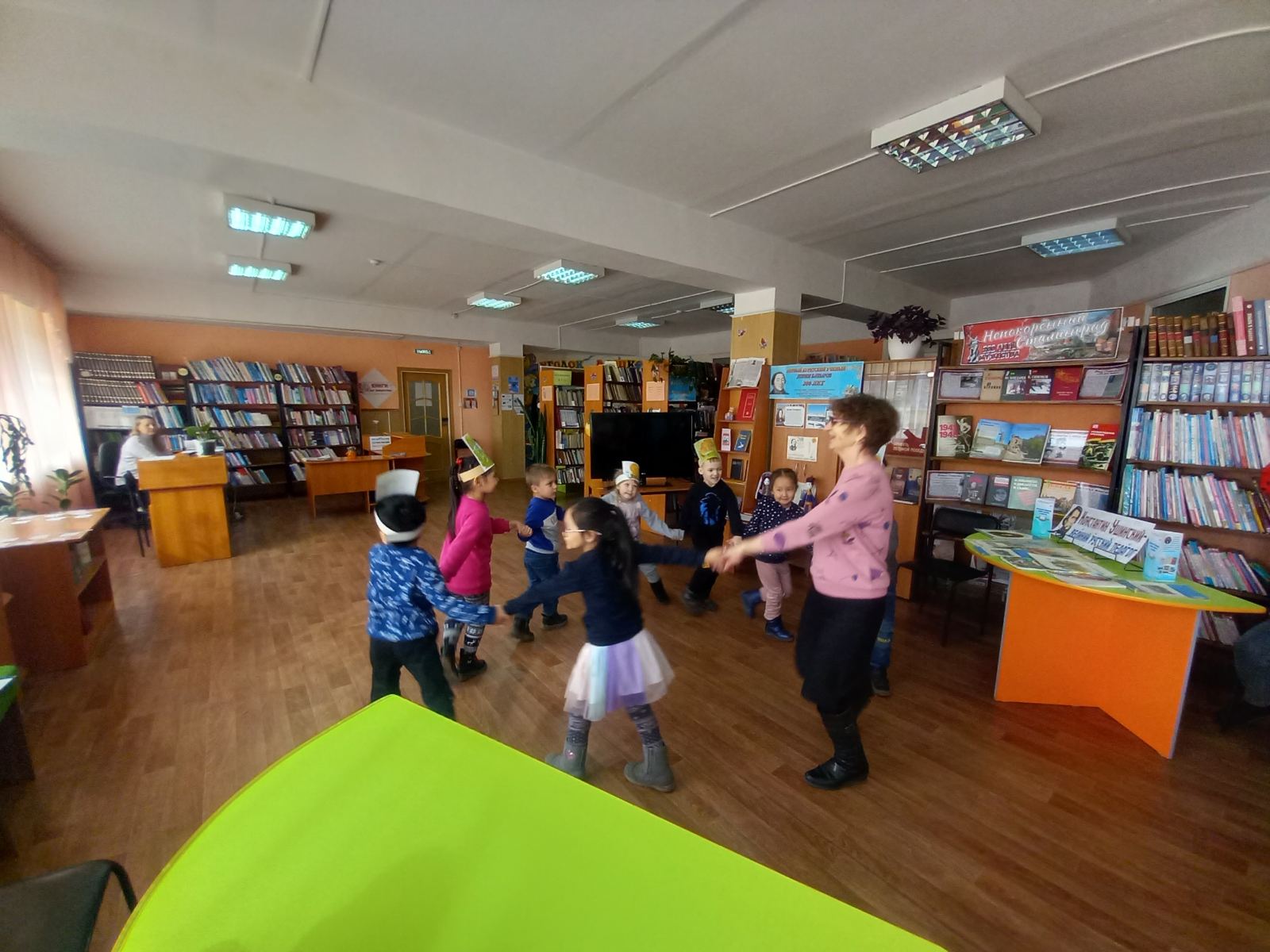 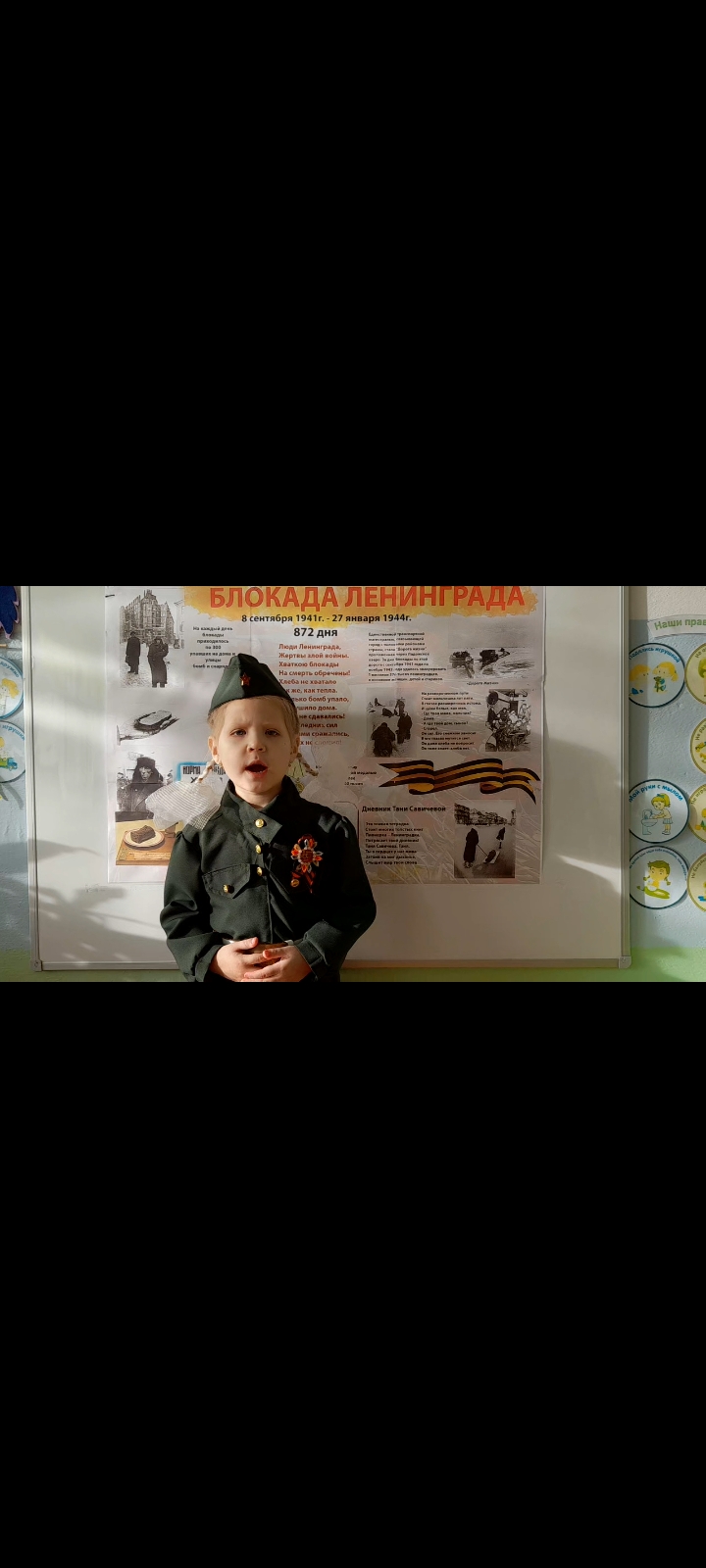 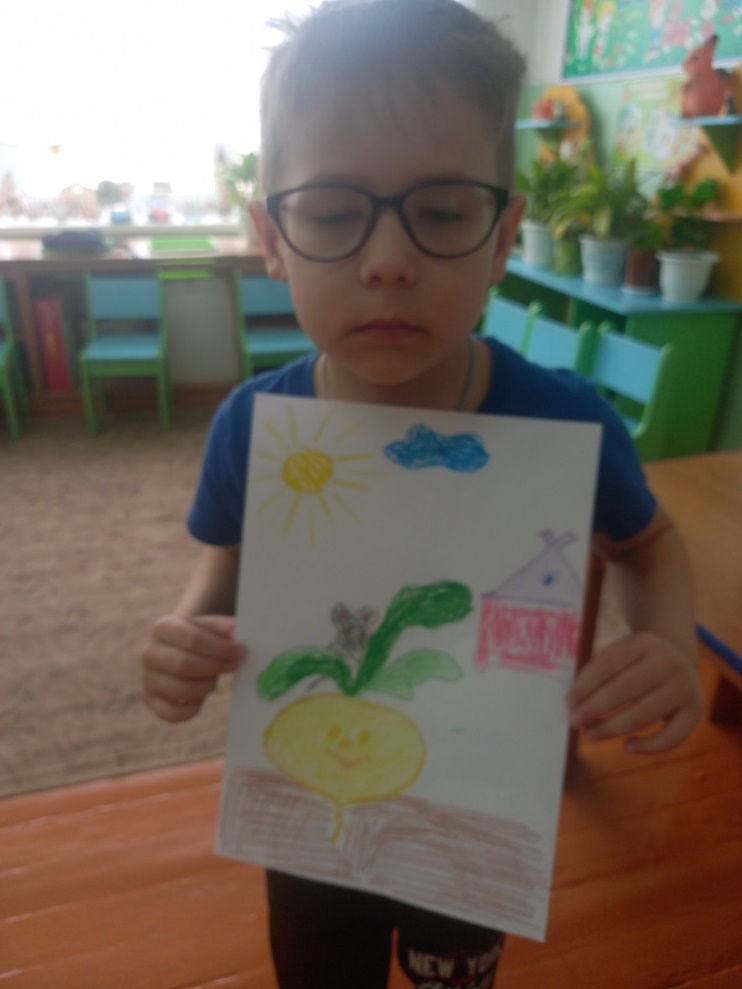 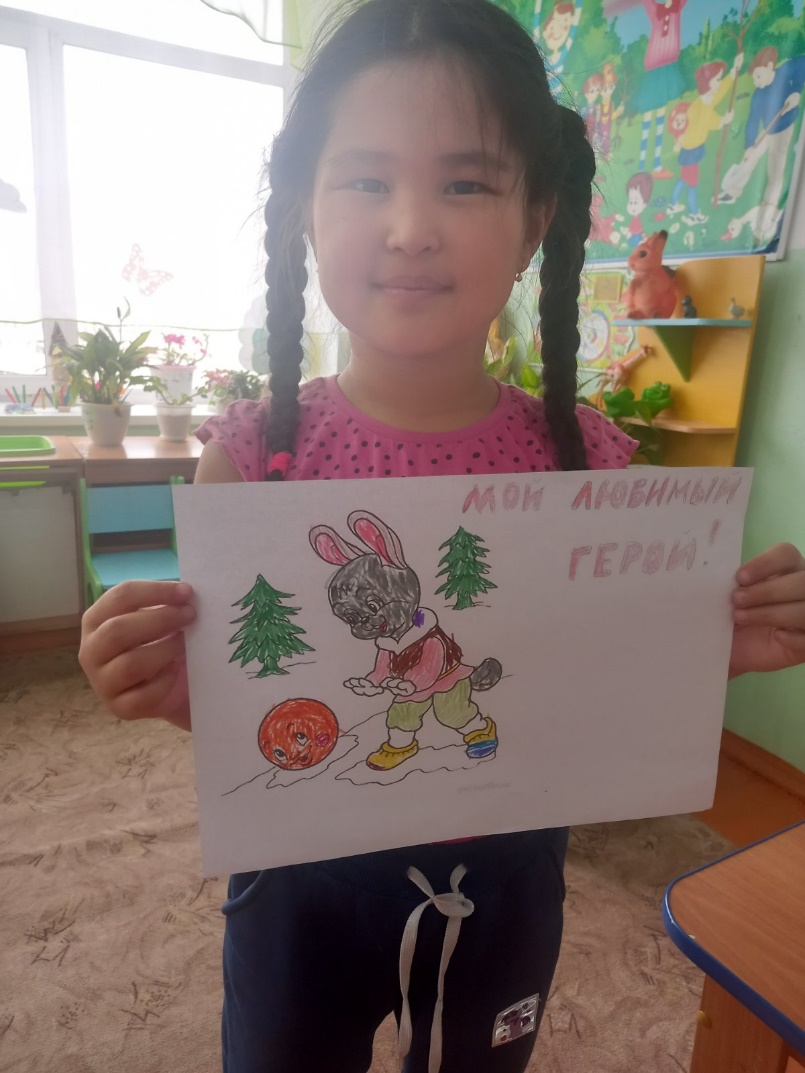 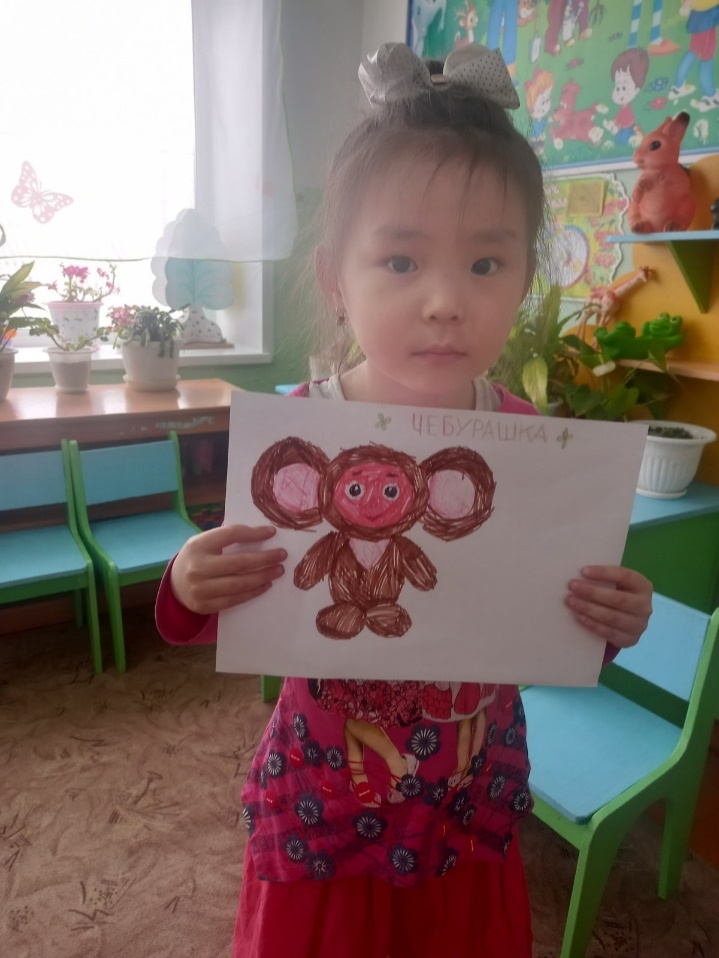 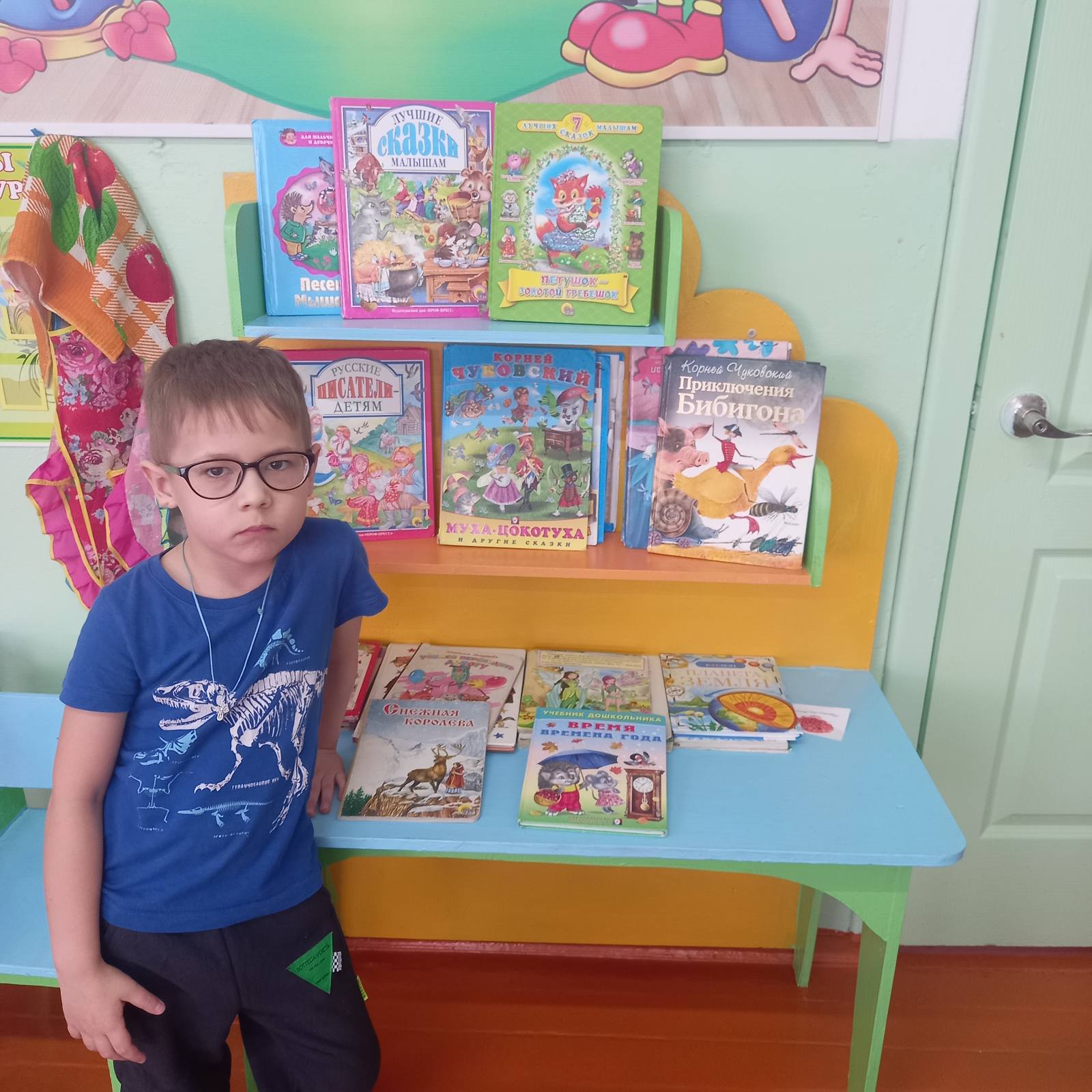 Квест-игры по сказкам
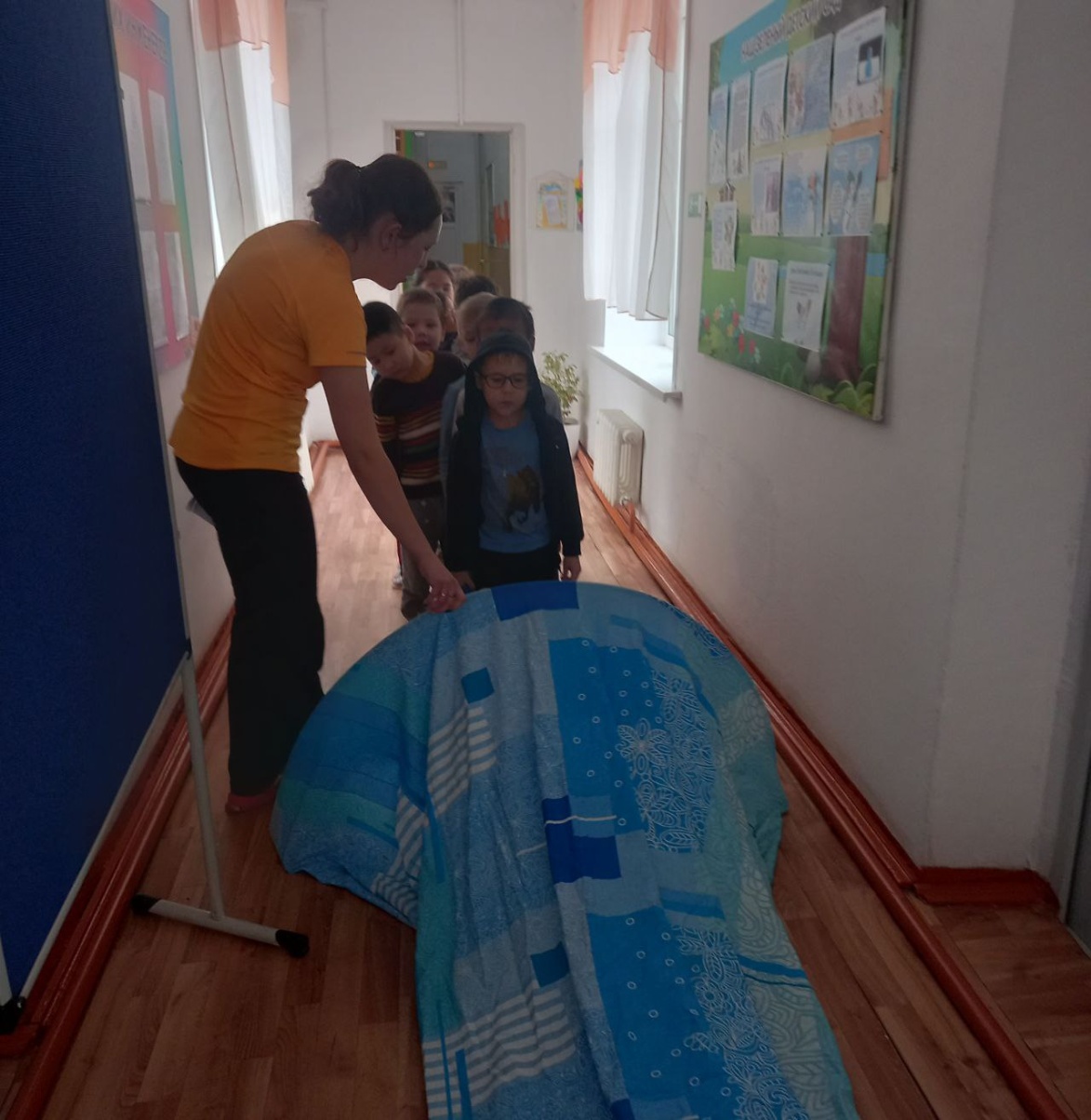 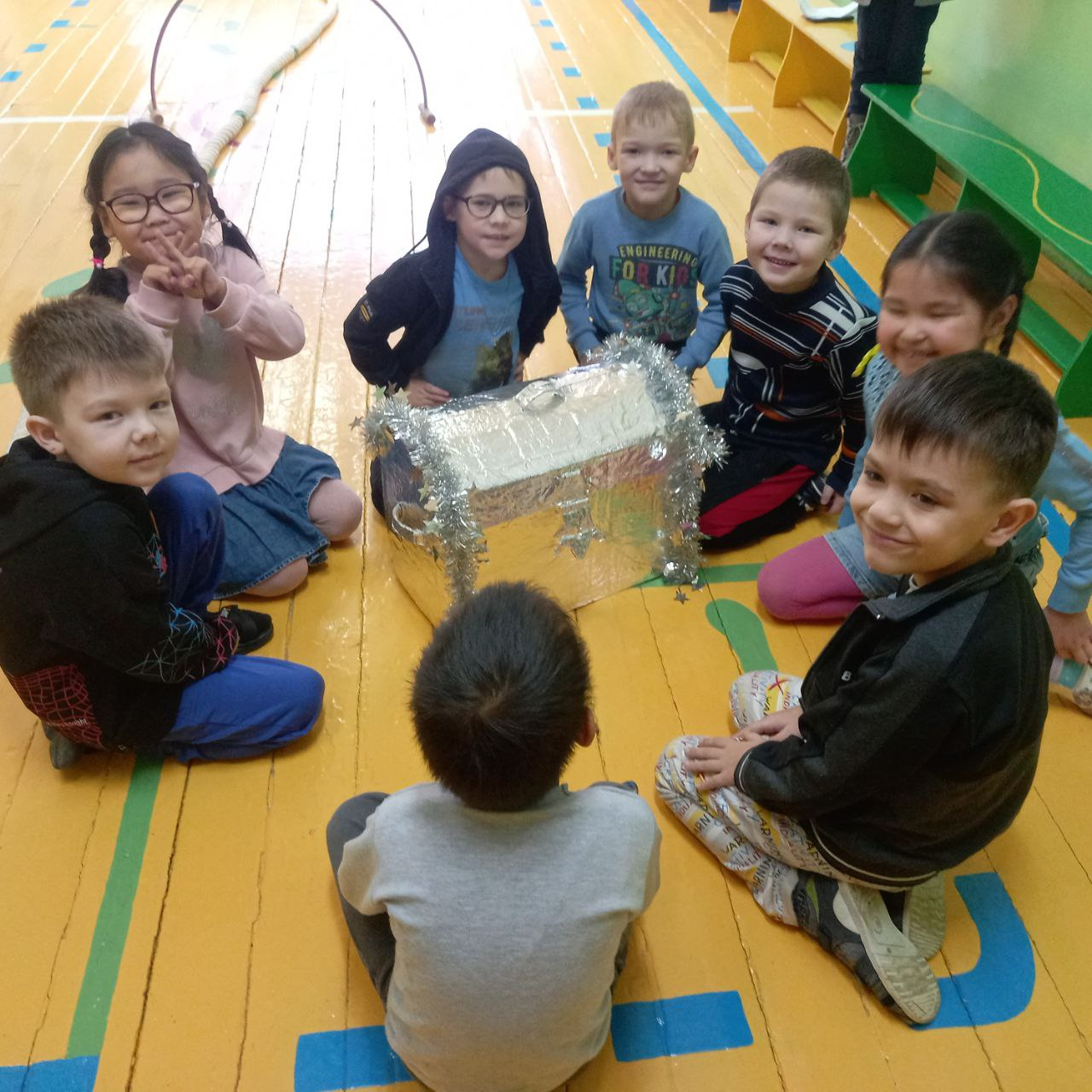 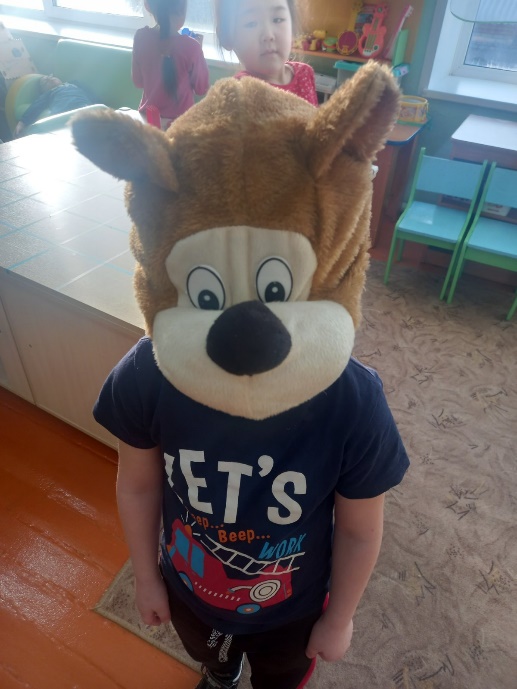 Спасибо за внимание